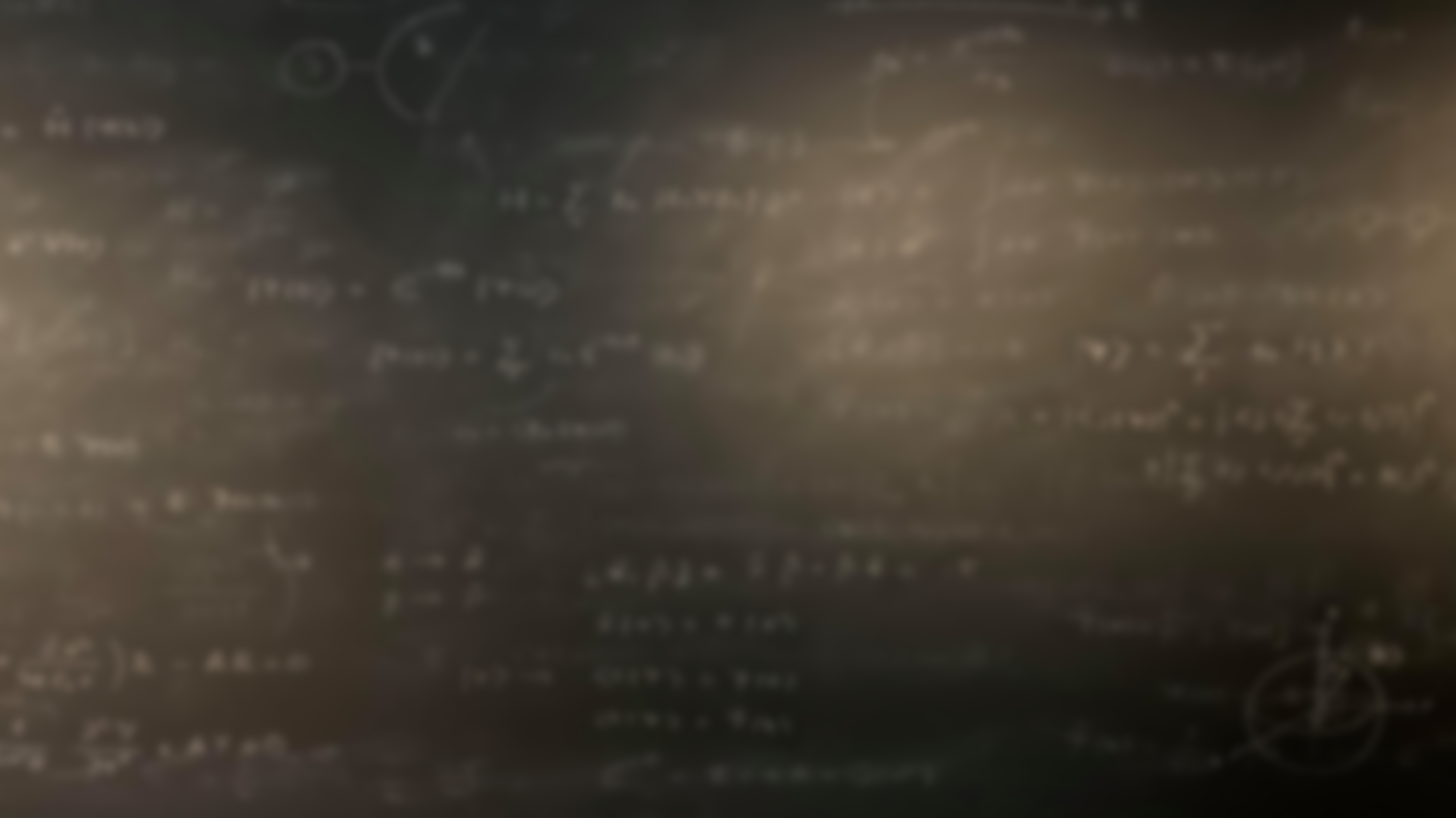 Quantum Mechanics 
and Spectroscopy

Lauri Partanen
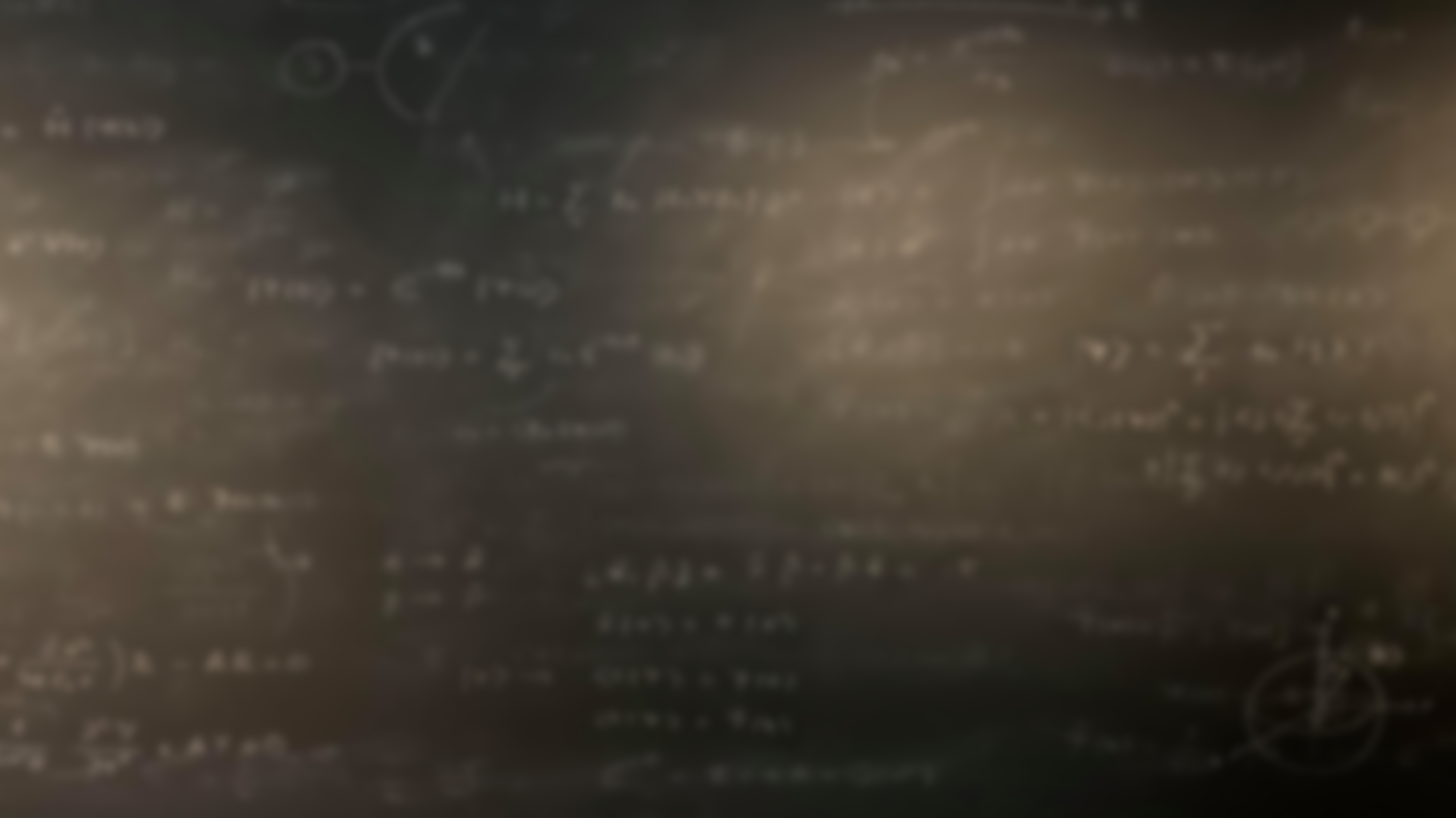 Stop and think: (5 mins): 
Write down the complete Schrödinger equation for helium. What do the different terms signify?
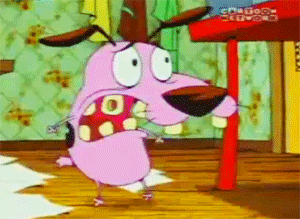 Interaction potential energy of electron 1 and the nucleus
Interaction potential energy of electron 2 and the nucleus
Kinetic energy of the nucleus
The repulsion interaction potential energy of electrons 1 and 2
Electron 2 kinetic energy
Kinetic energy of electron 1
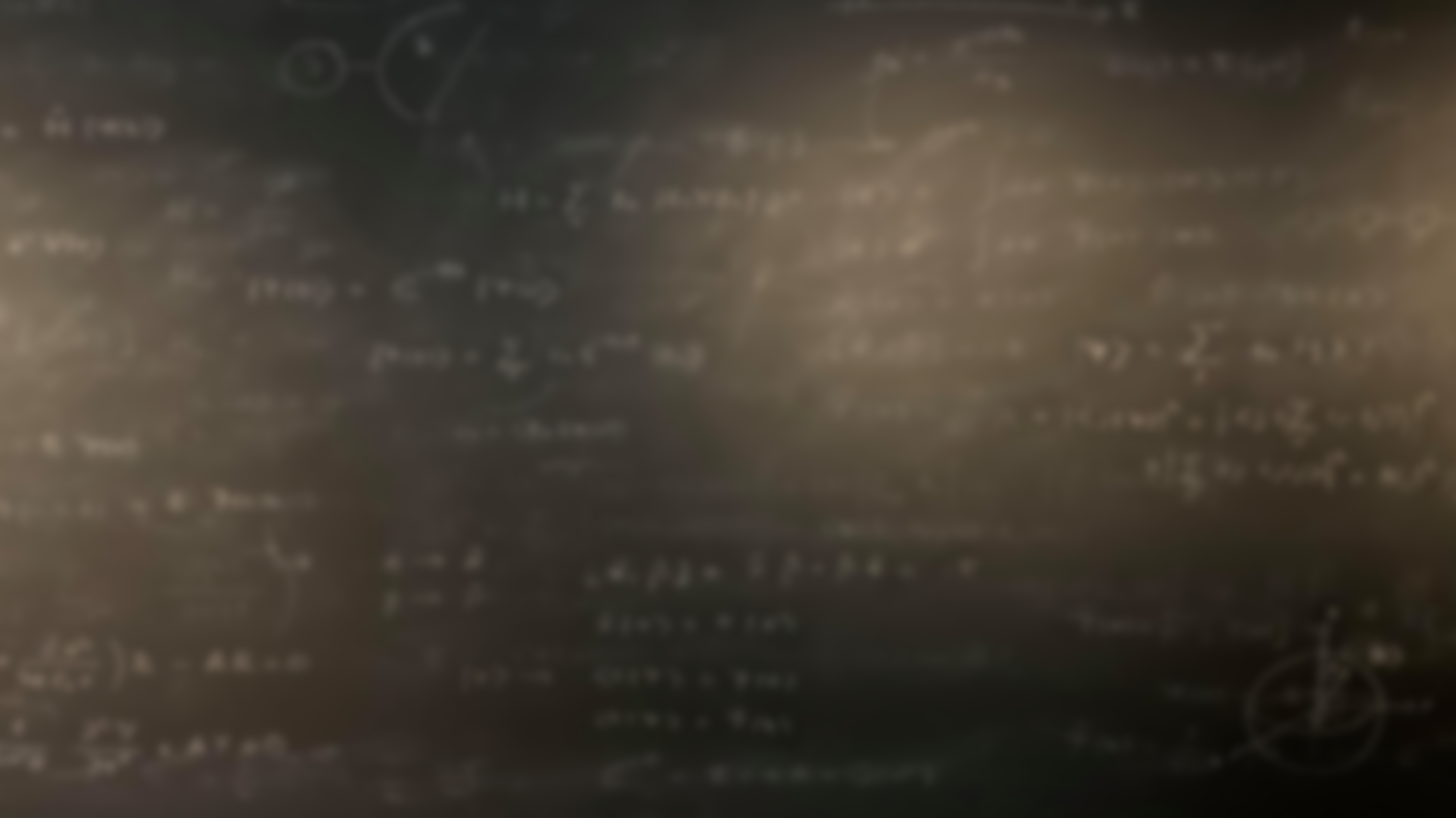 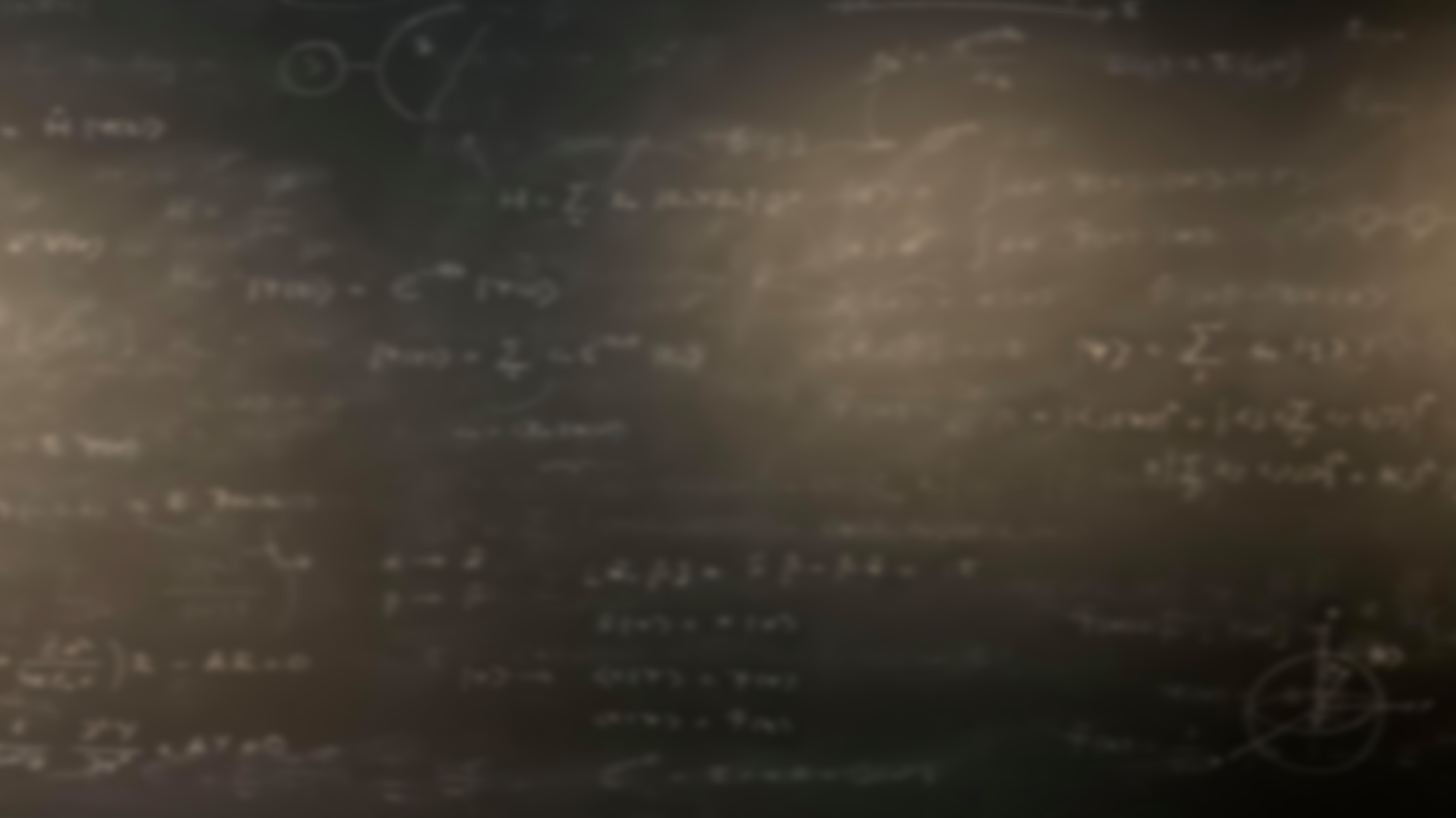 Separation of electronic motion
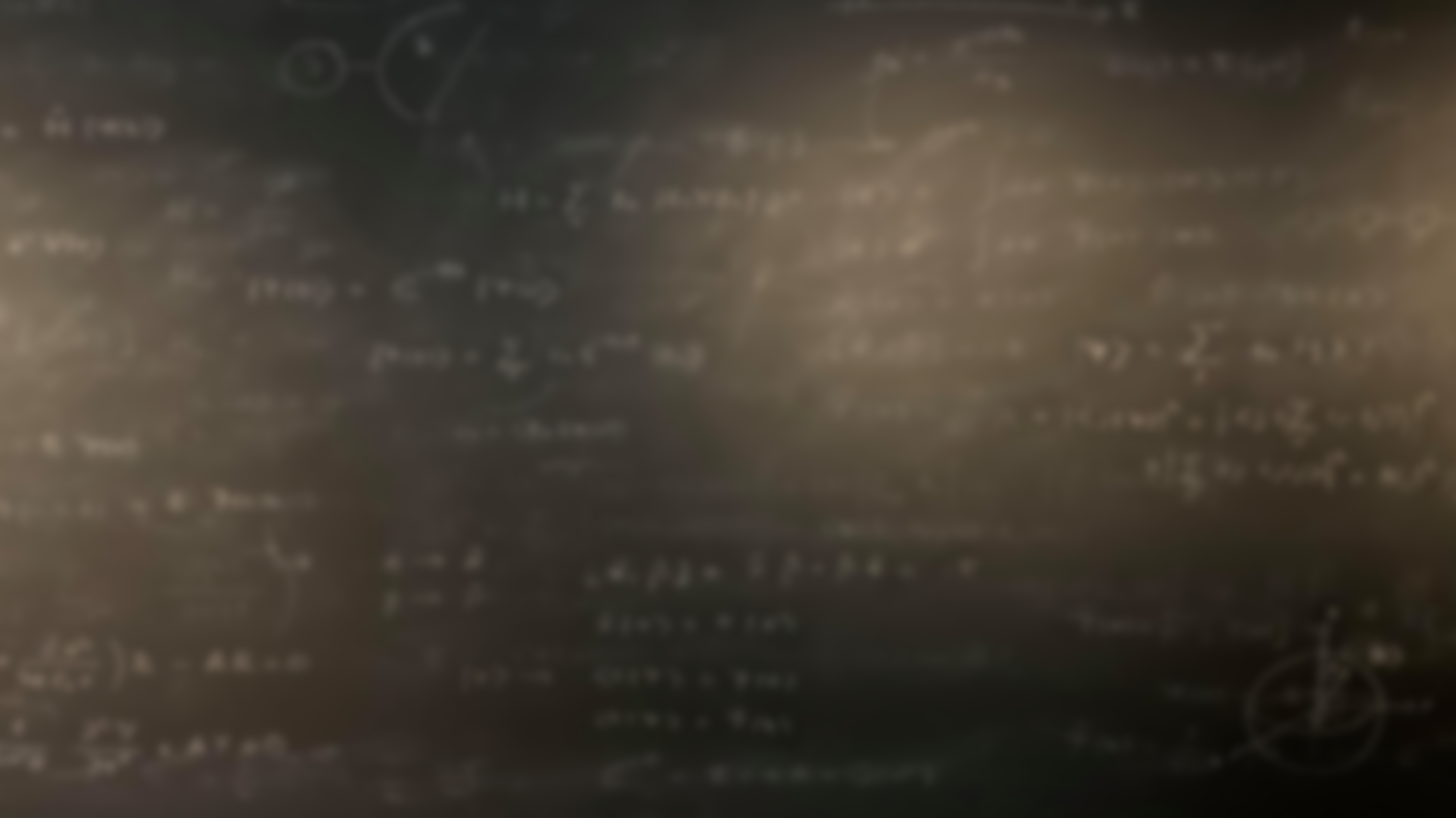 Work with your pair: (10 mins): 
Write out the ground state of Helium using the orbital approximation.
Describe the concept of spin. How are particles classified in terms of their spin?
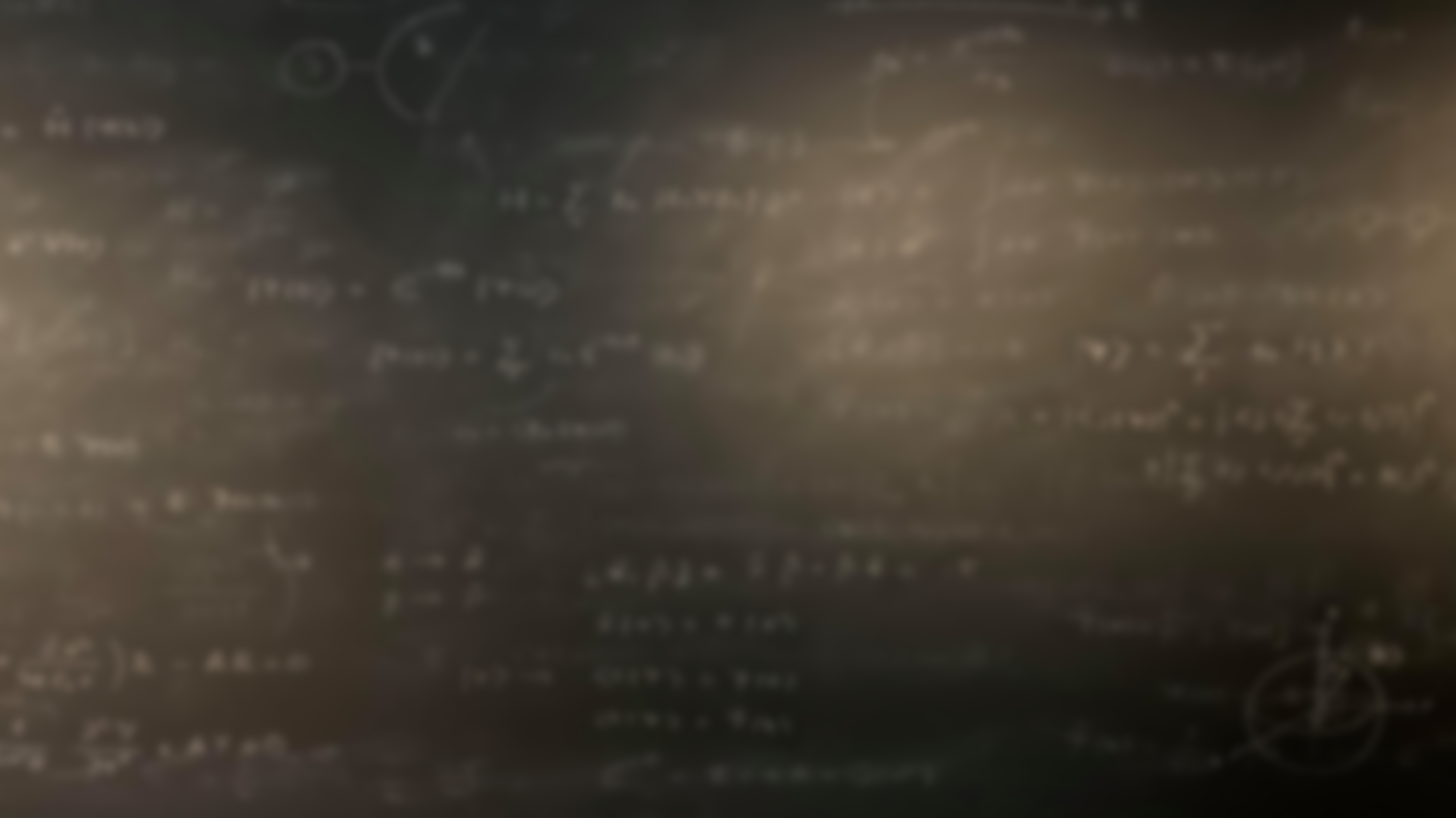 Example: Based on the above text calculate the following operators and integrals
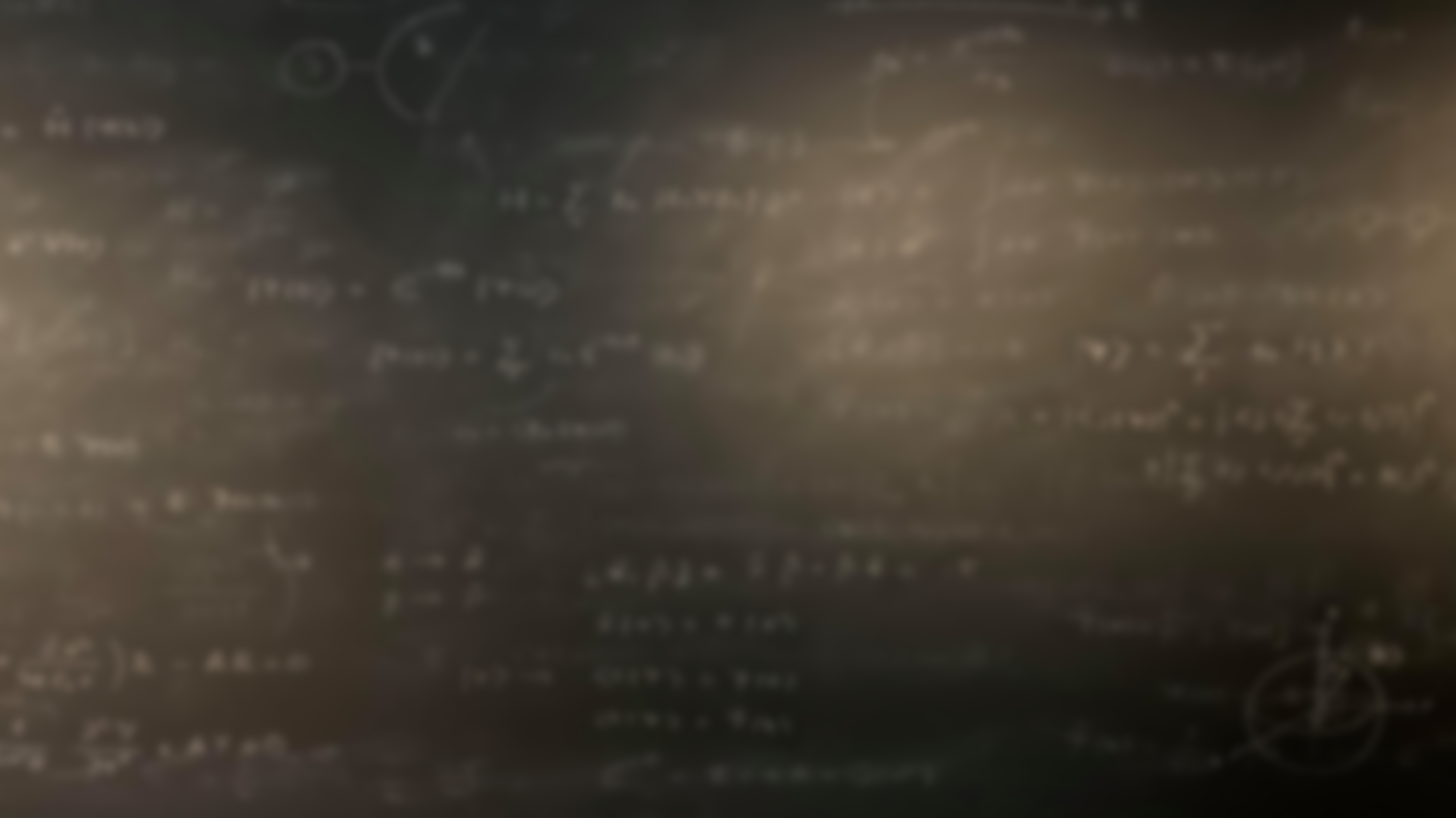 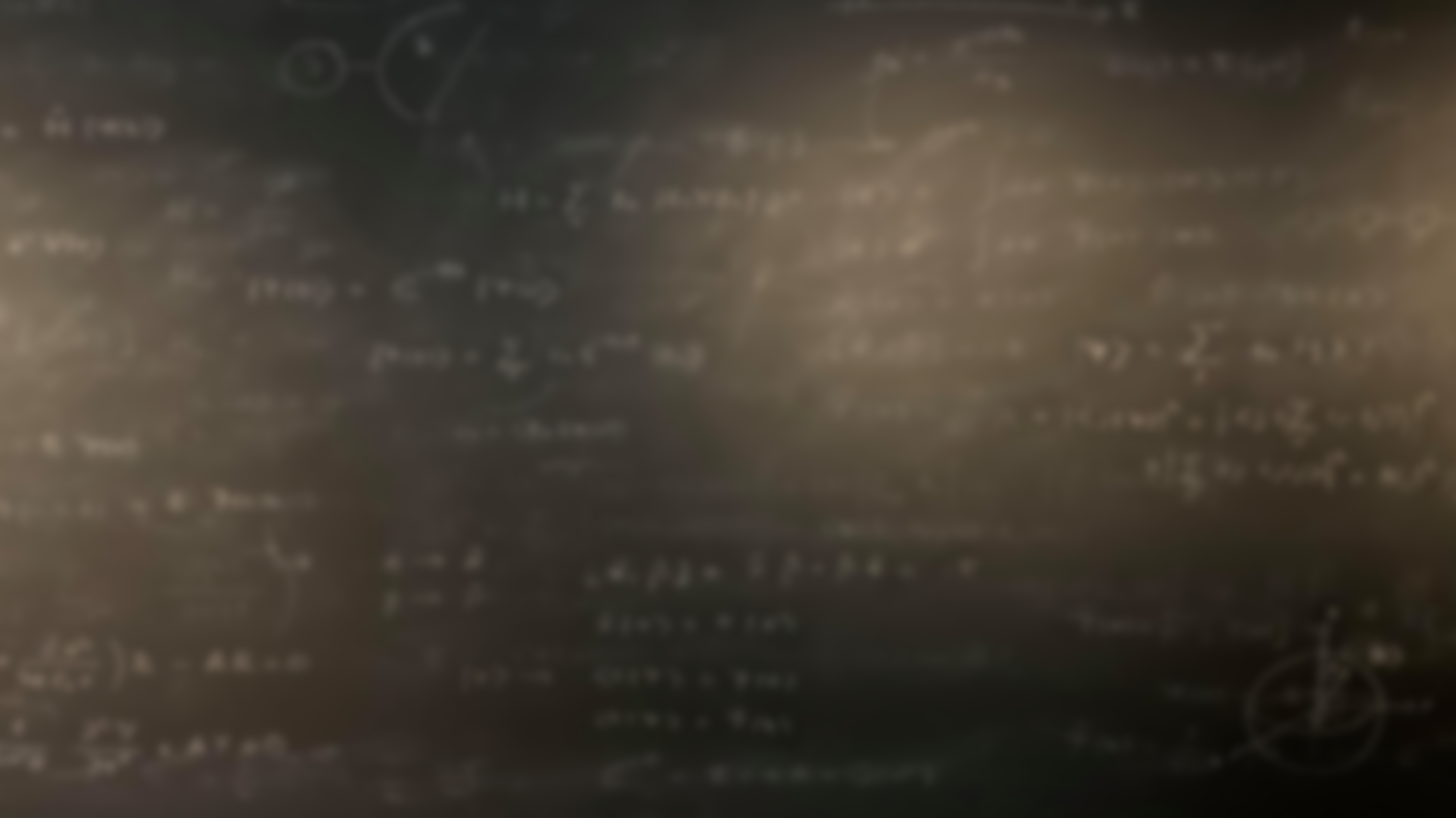 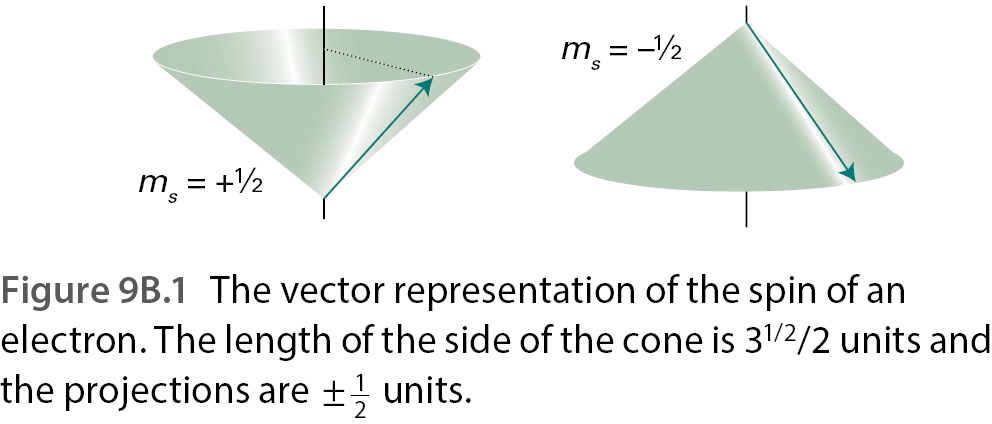 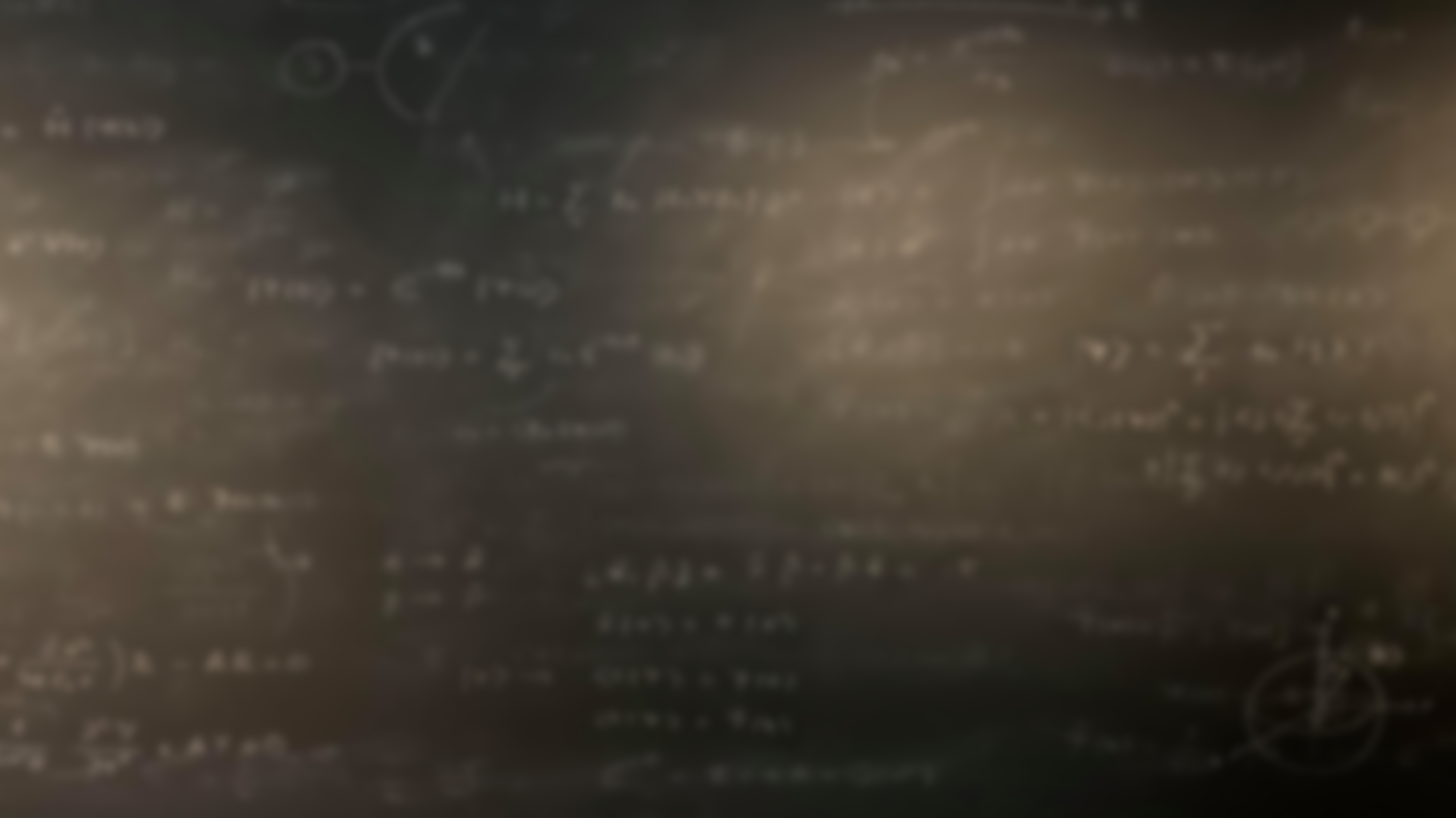 Atomic orbital
Sign remains under exchange of fermions!
Singlet!
Sign changes under exchange of fermions!
Spin function
Superposition because the electrons are indistinguishable!
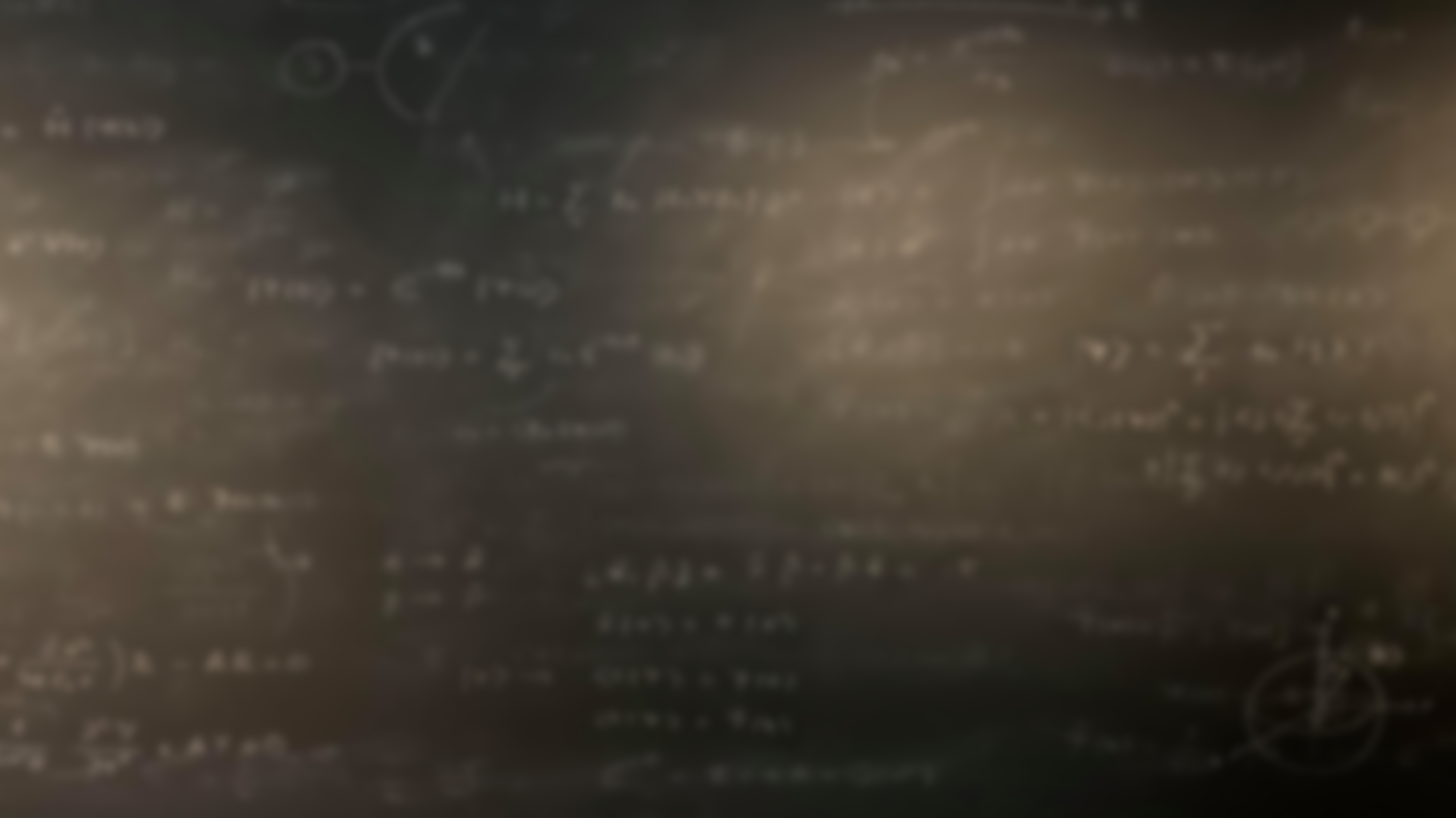 Stop to think (5 mins) 

Write down the complete wavefunctions for an excited 1s12s1 He-atom.
Sign changes upon electron exchange
Atomic orbital
Sign cannot change upon electron exchange due to Pauli principle!
Superposition because electrons are indistinguishable!
Spin function
Superposition because electrons are indistinguishable!
Triplet!
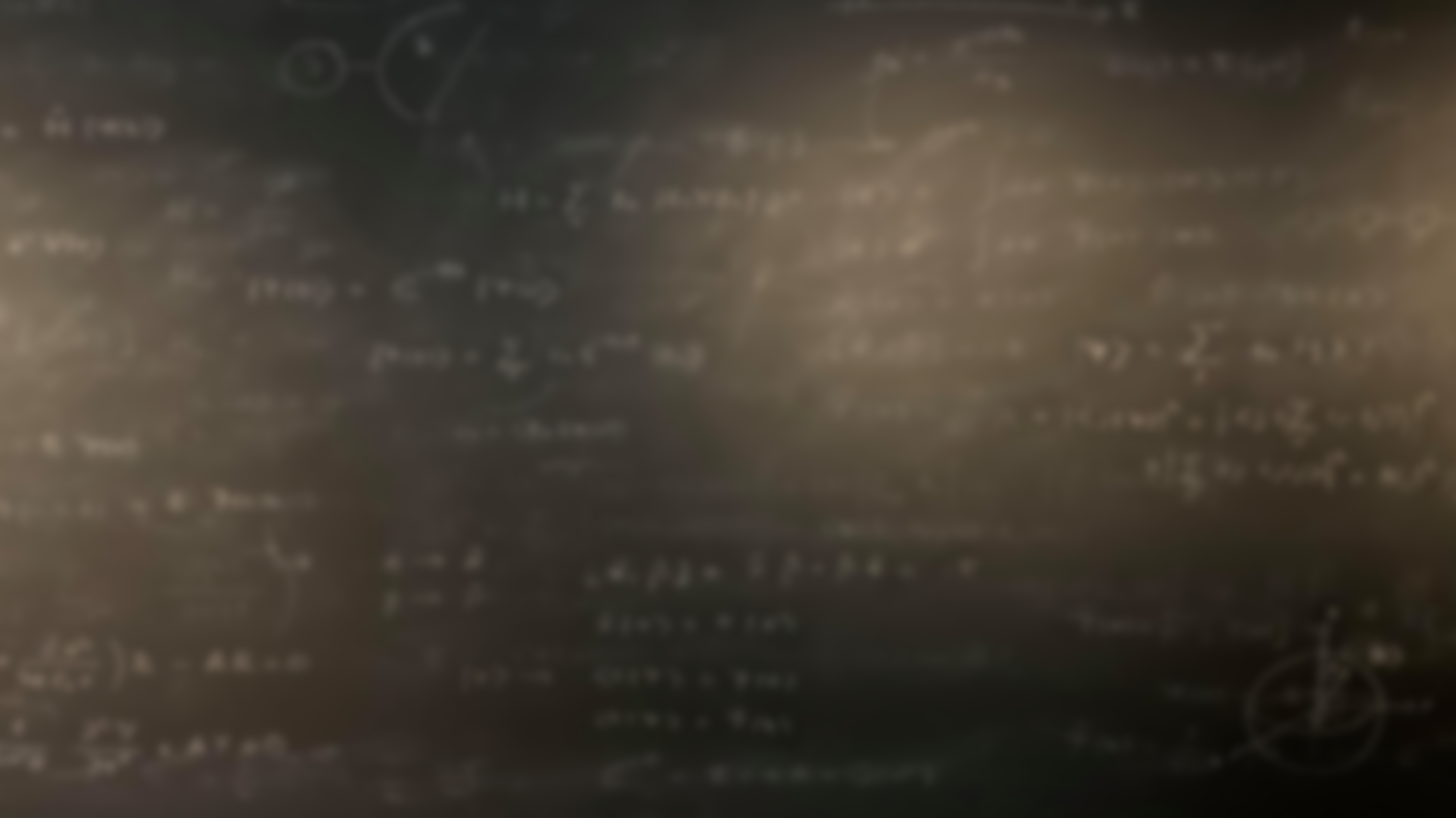 Work with your pair: (10 mins): 
As discussed in the last slide, He has two possible excited 1s12s1 states: the singlet and the triplet. Which one is lower in energy and why?
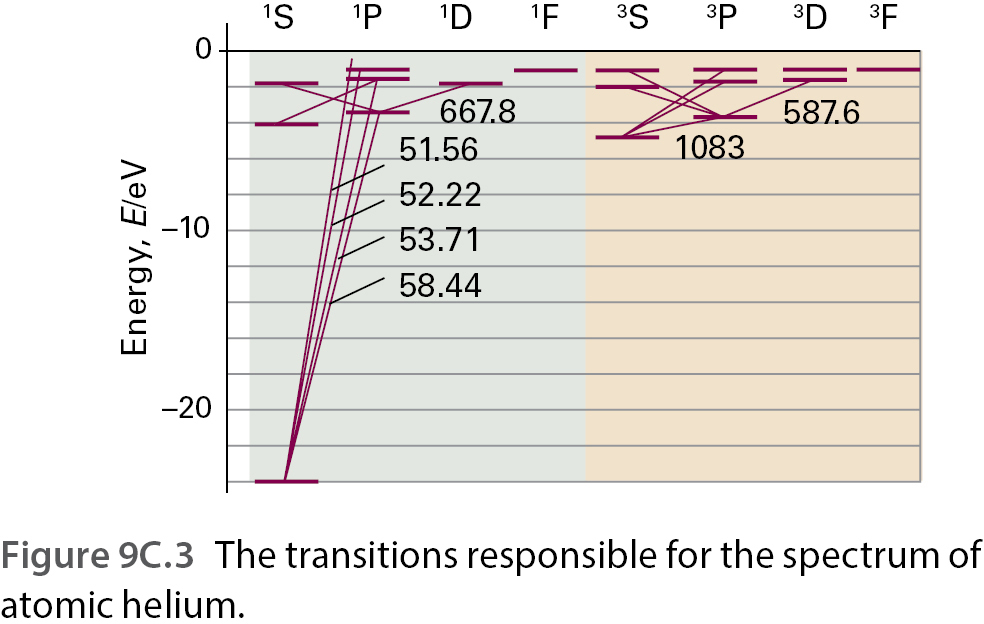 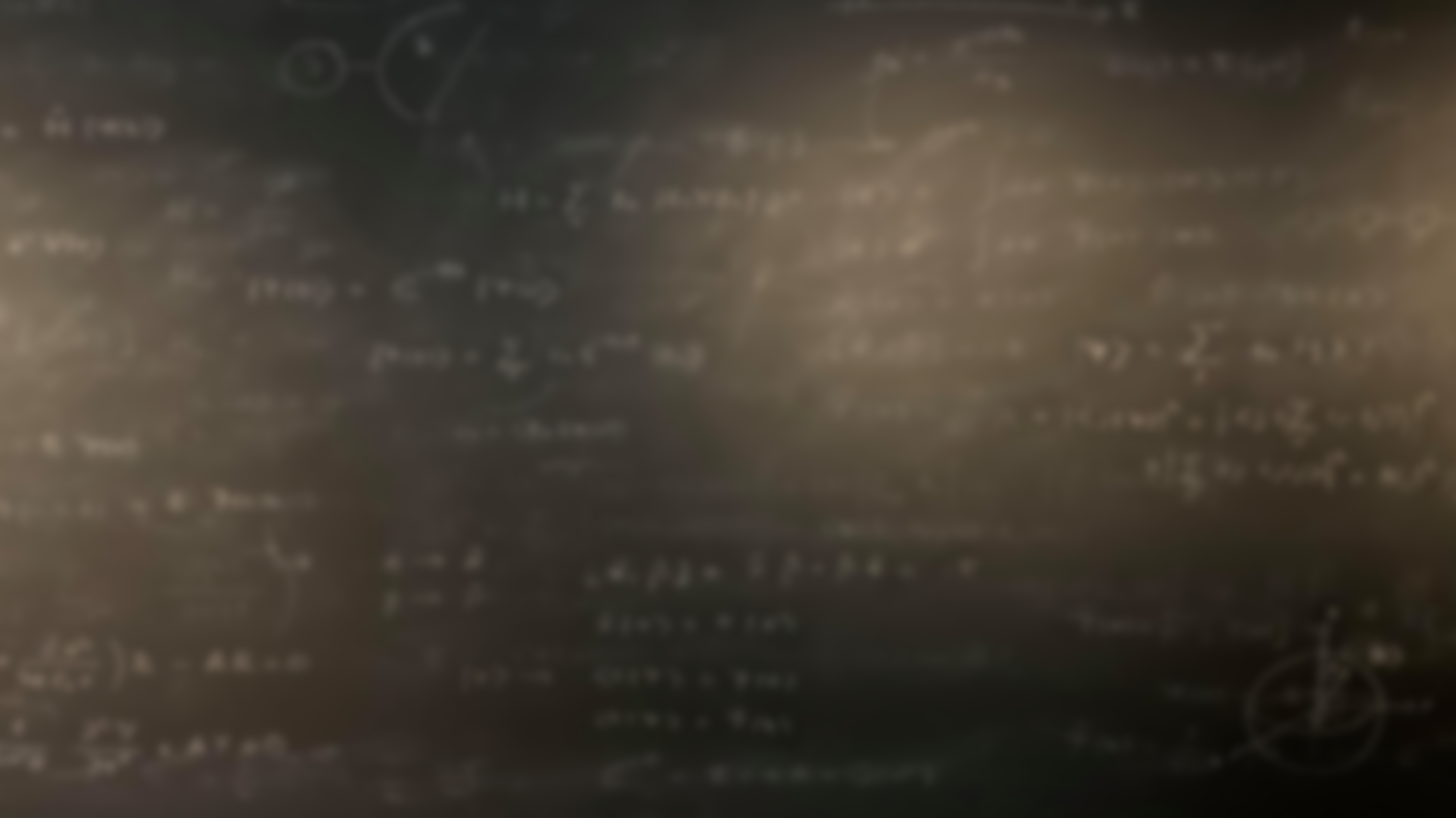 Work with your pair: (10 mins): 
Explain the concepts of shielding, penetration, and spin correlation how are these related to the build-up principle?
Write down the electron configurations for the atoms Li-Ne as accurately as you can.
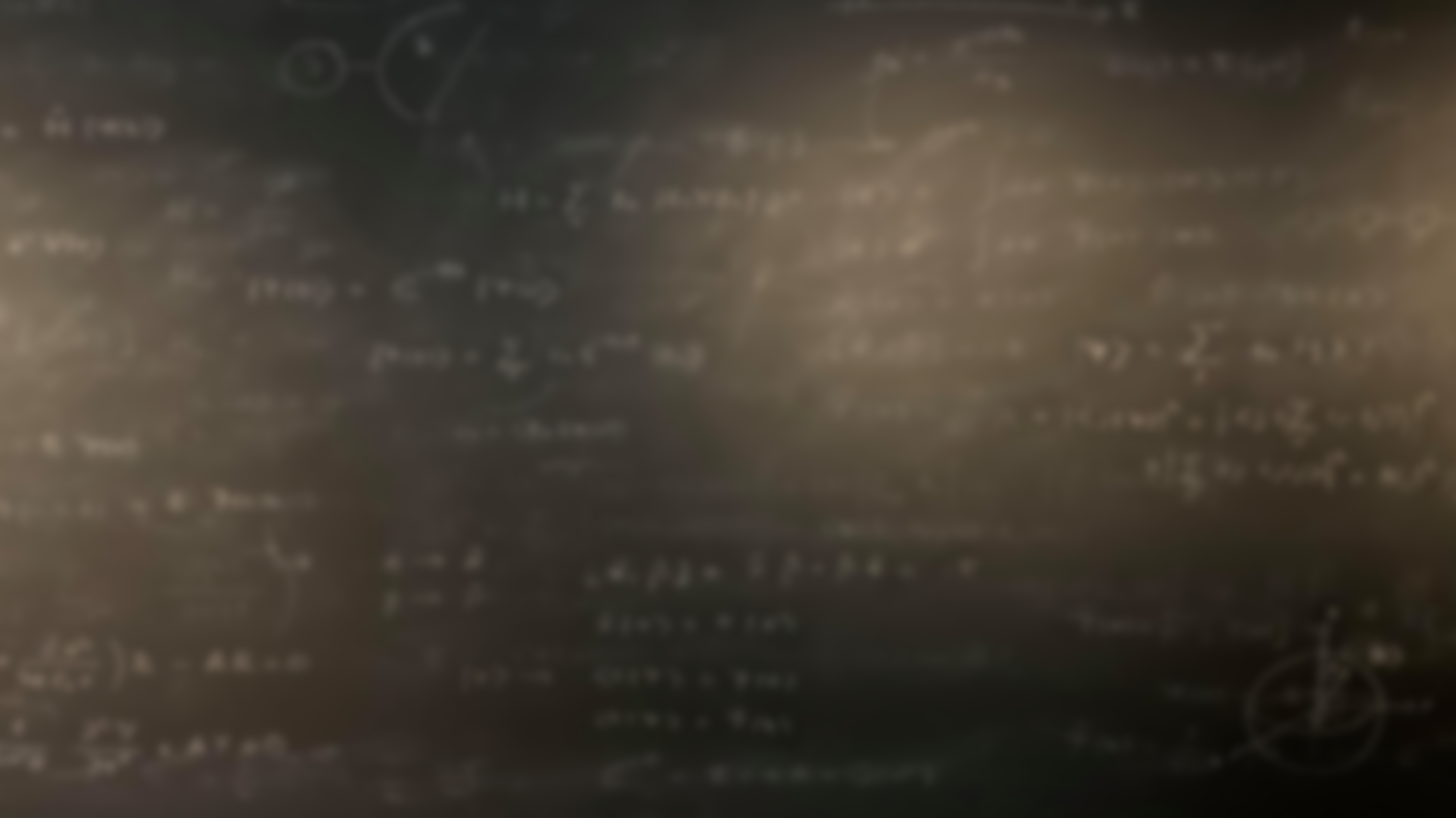 Shielding constant
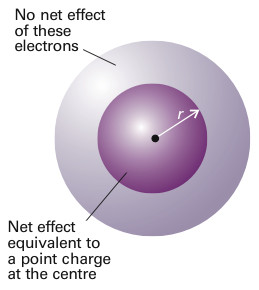 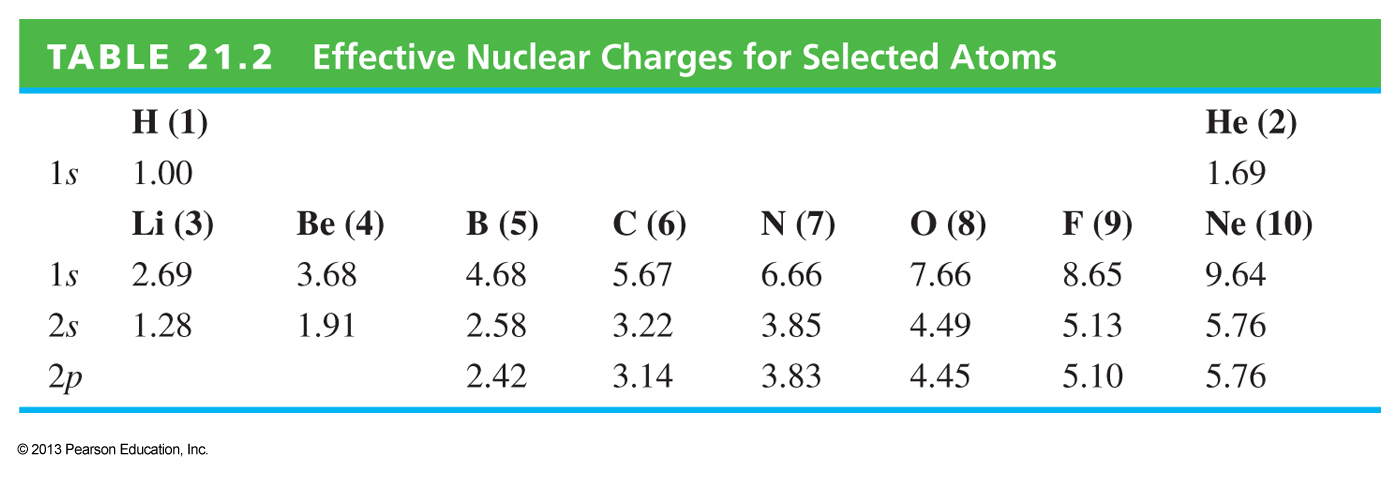 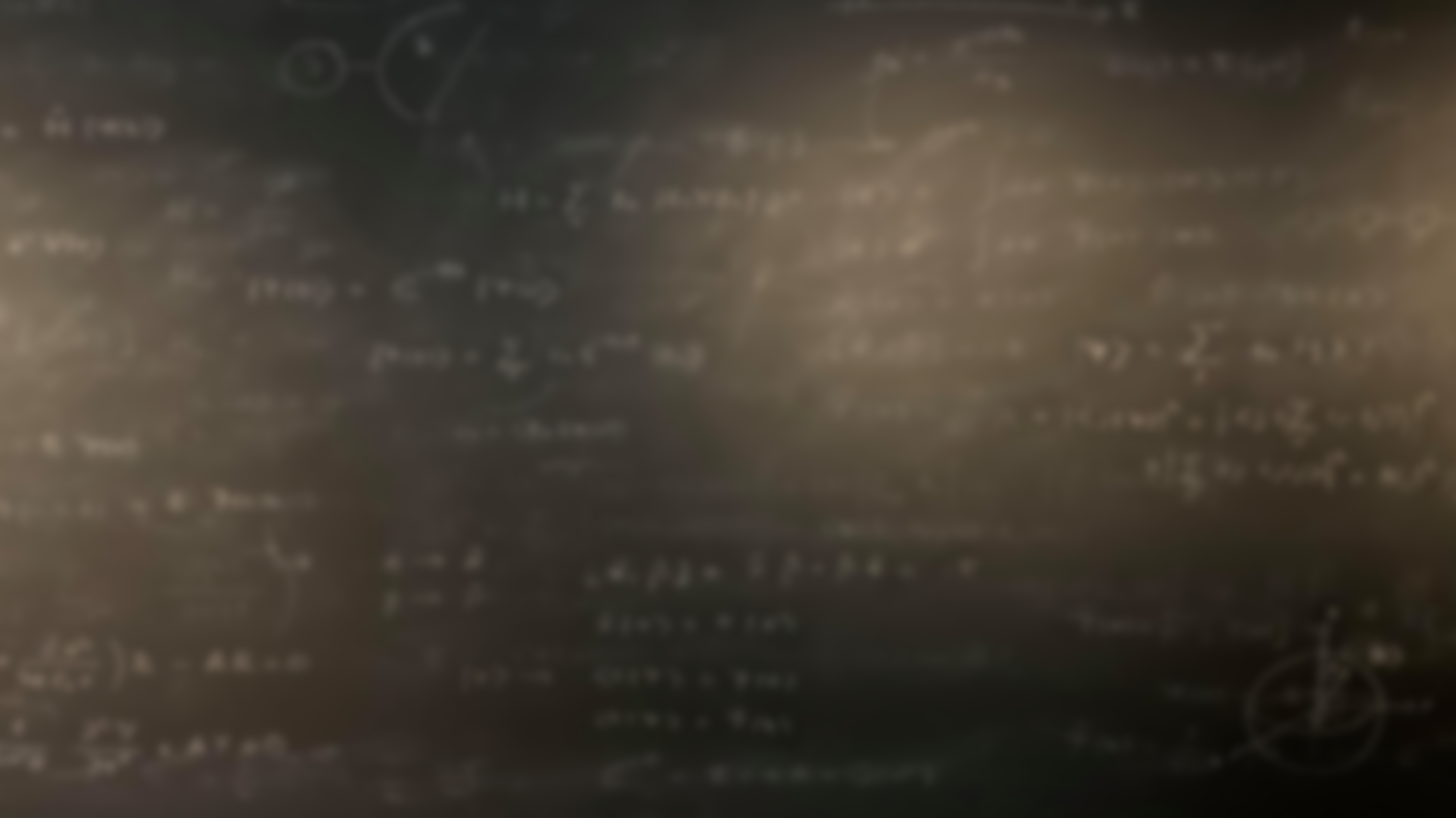 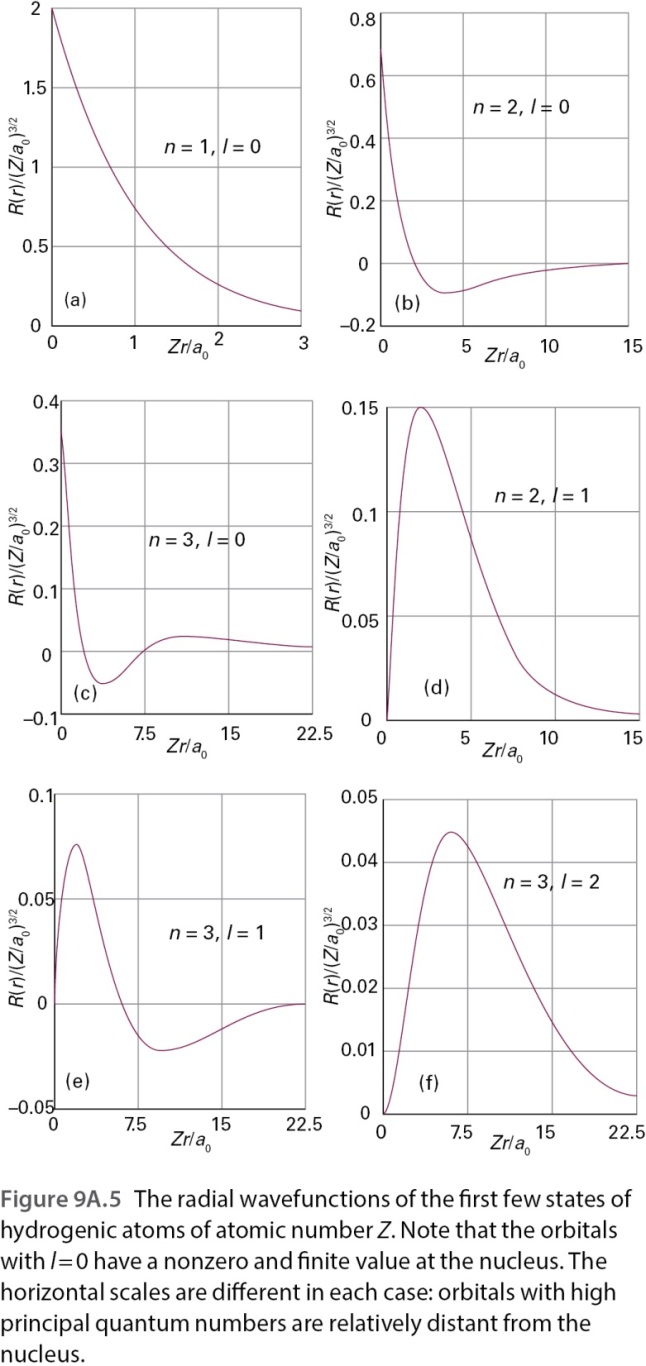 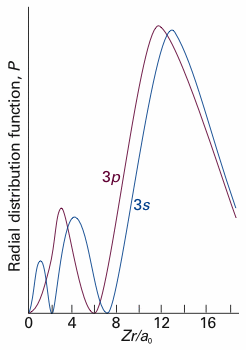 Penetration
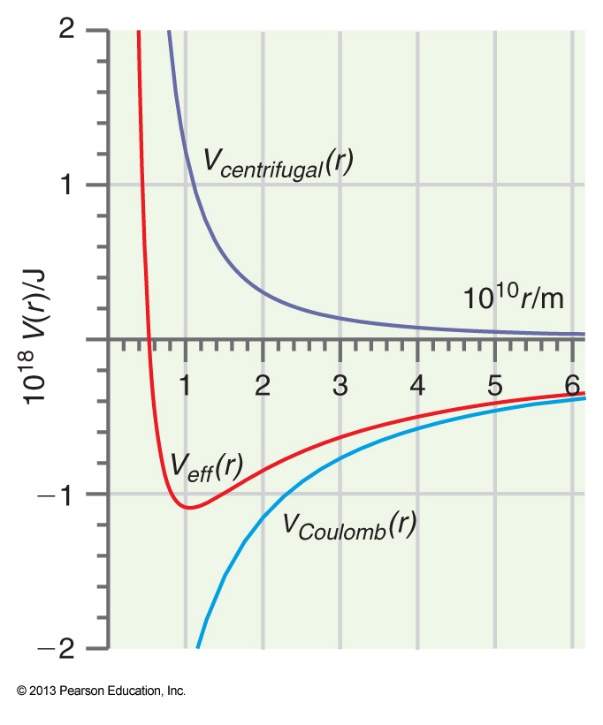 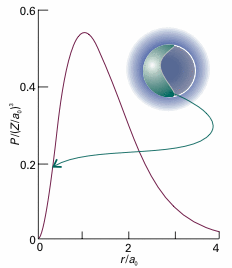 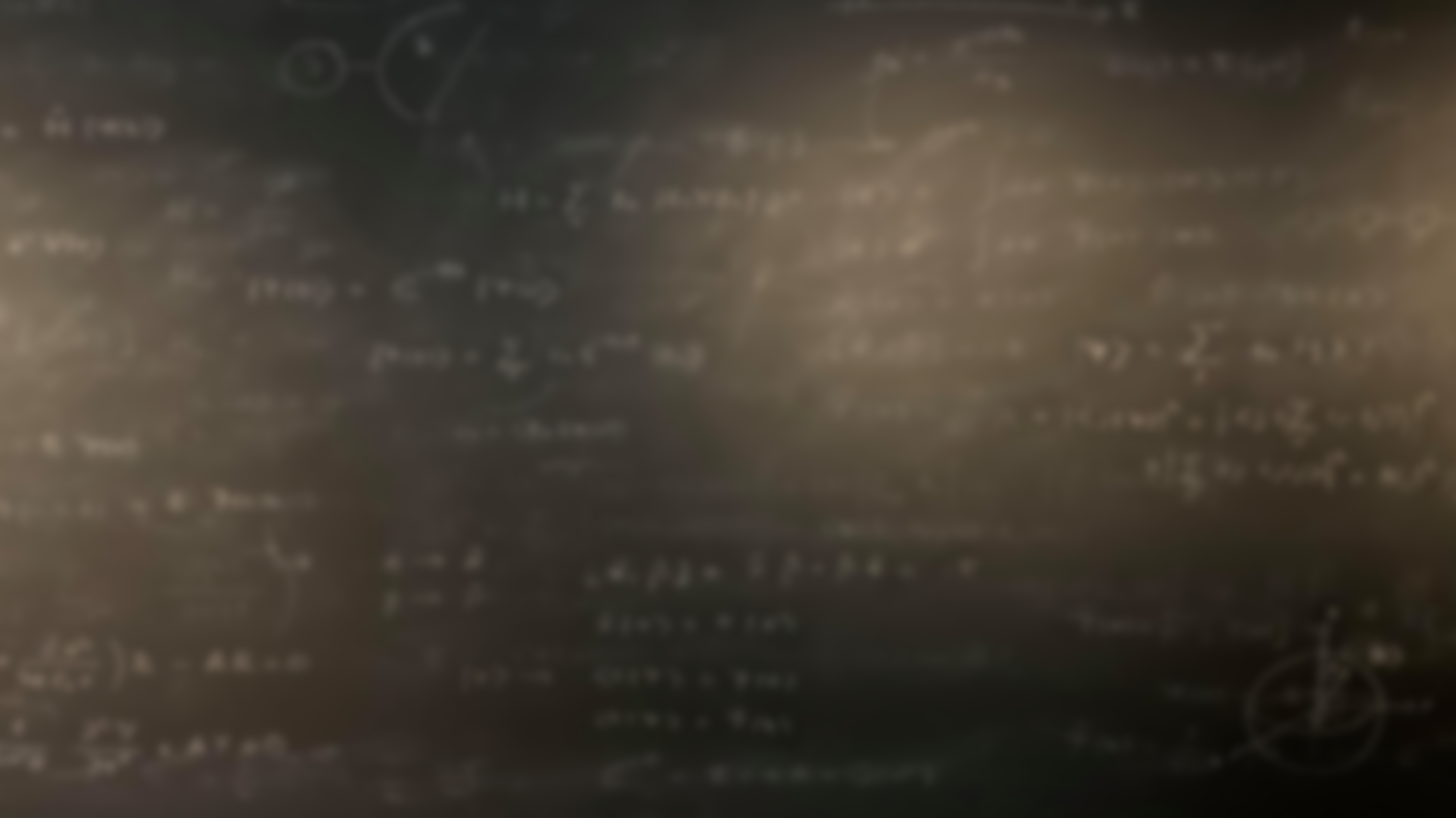 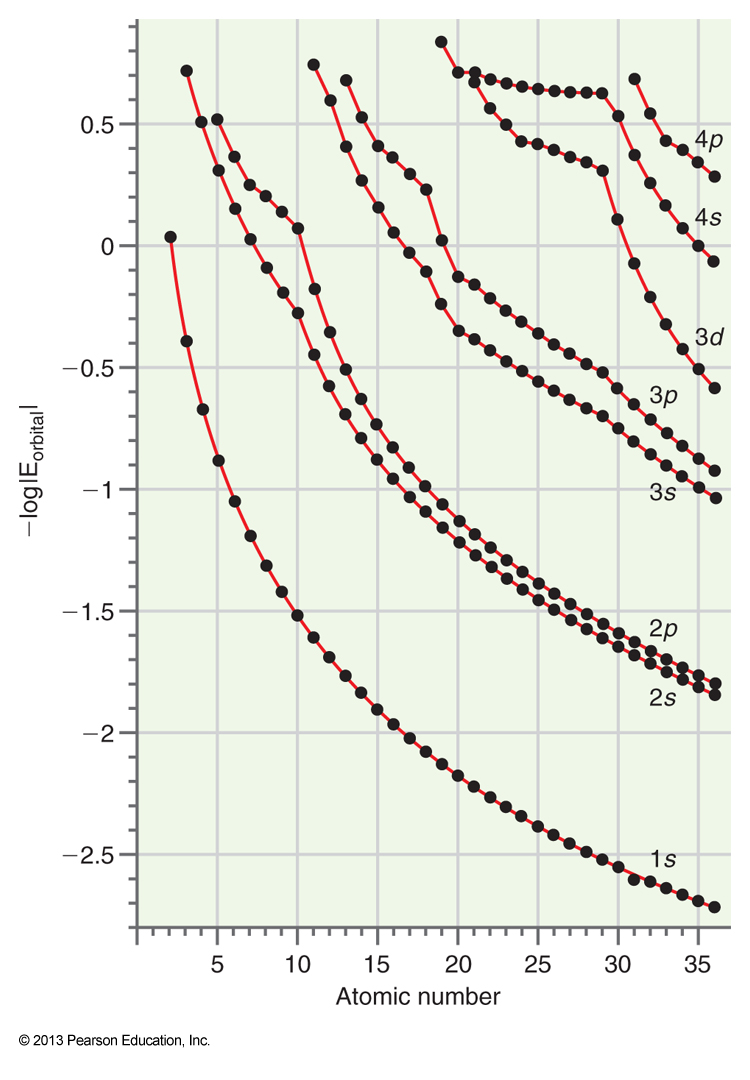 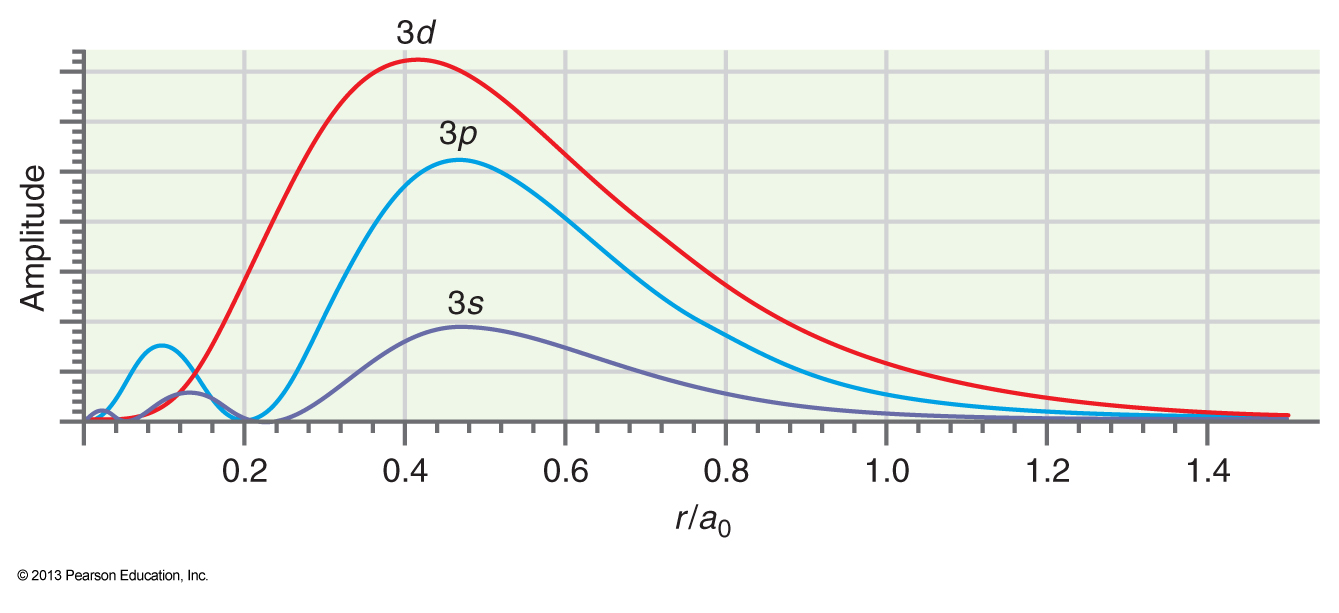 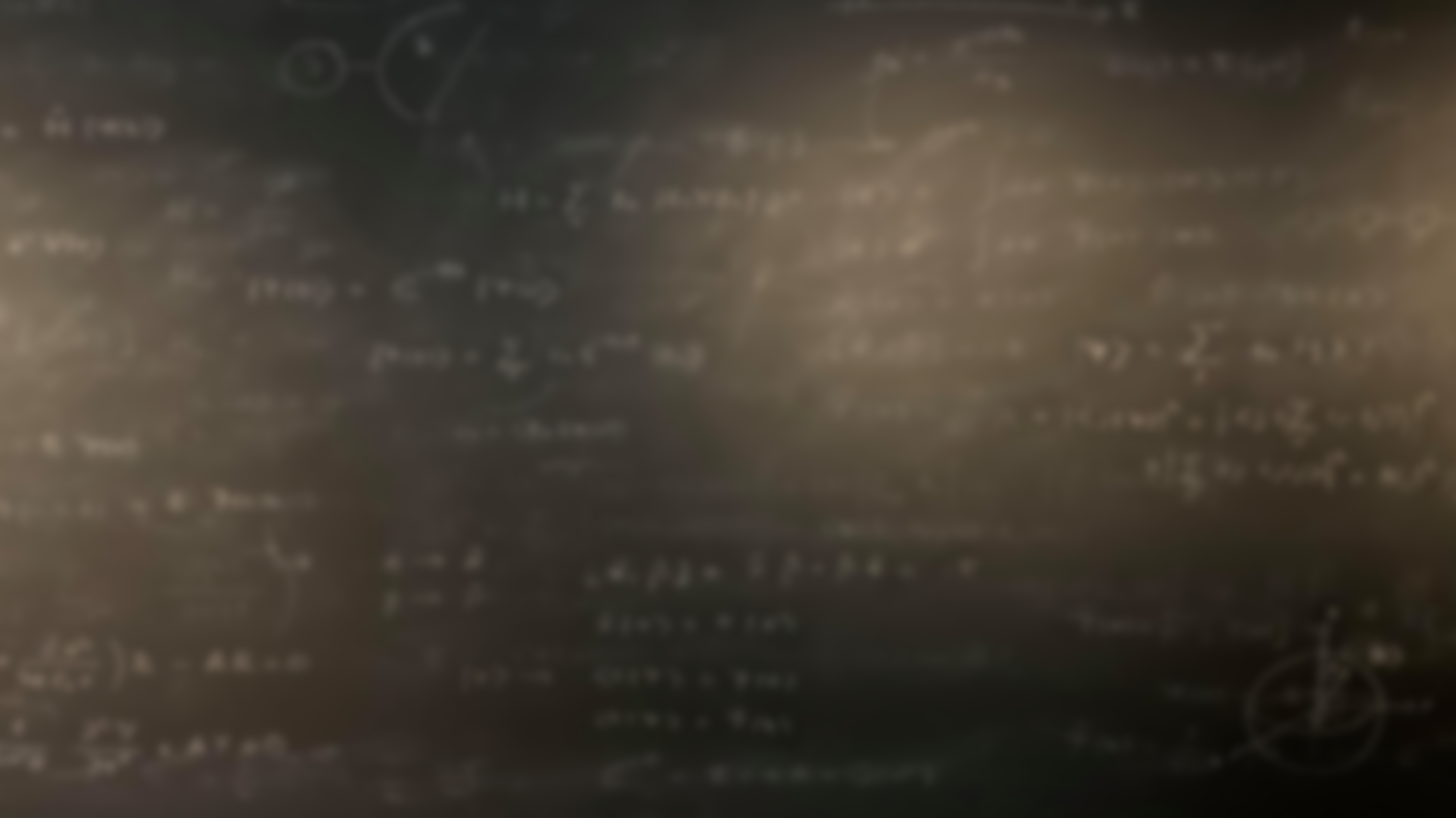 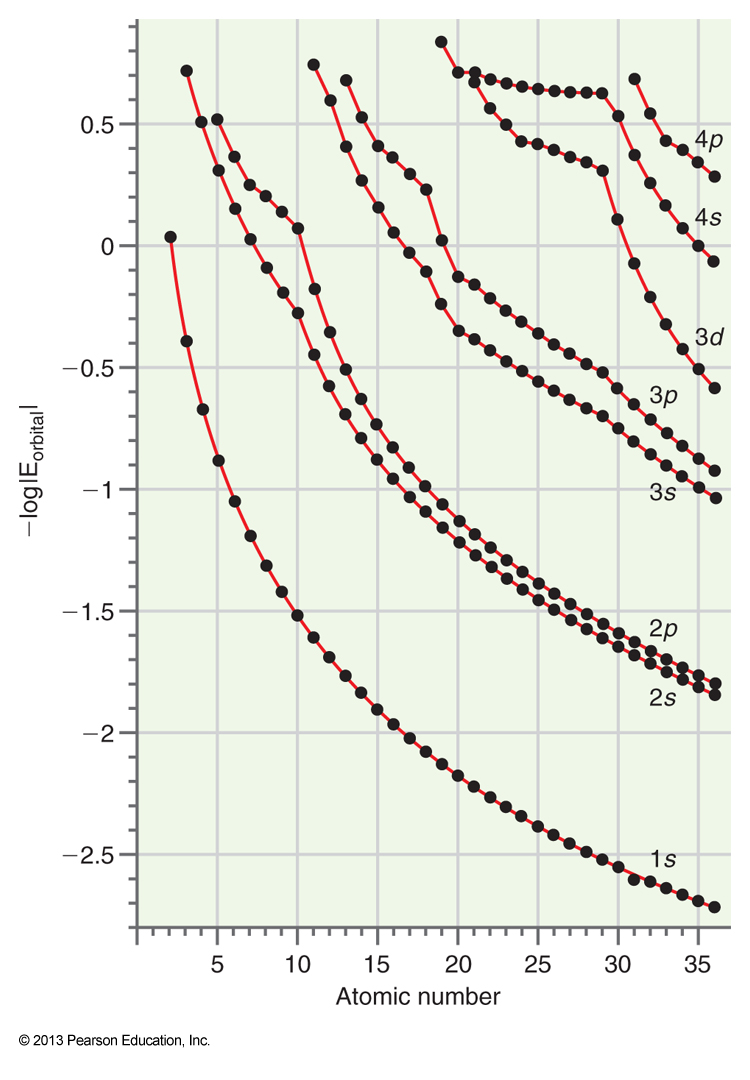 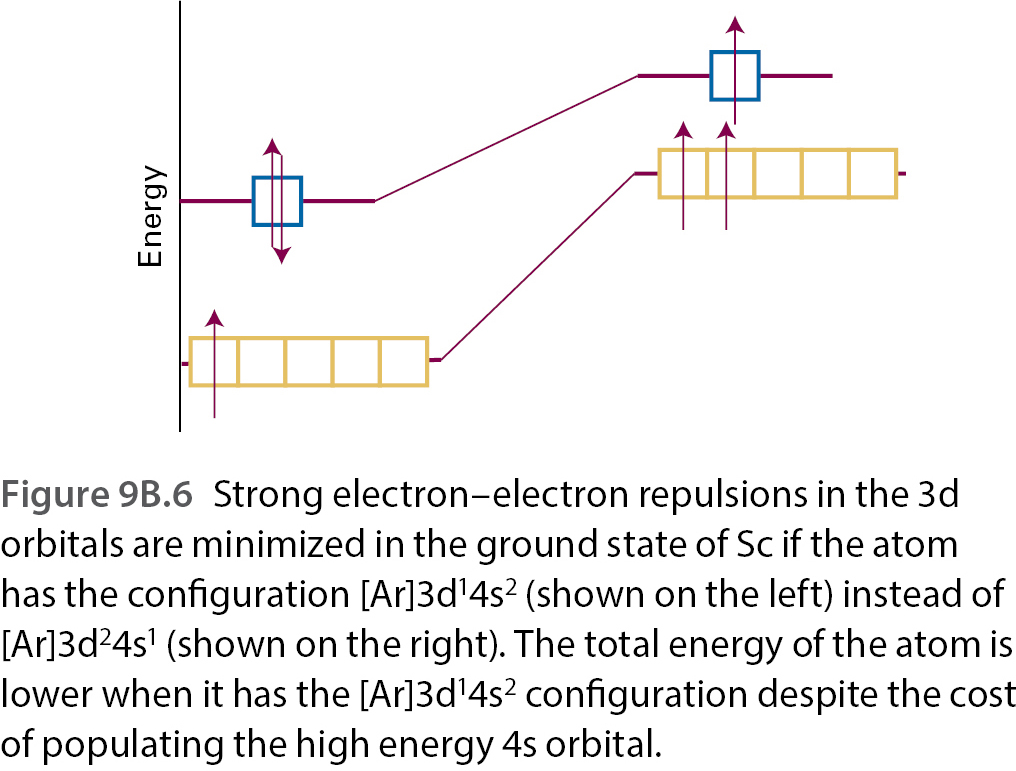 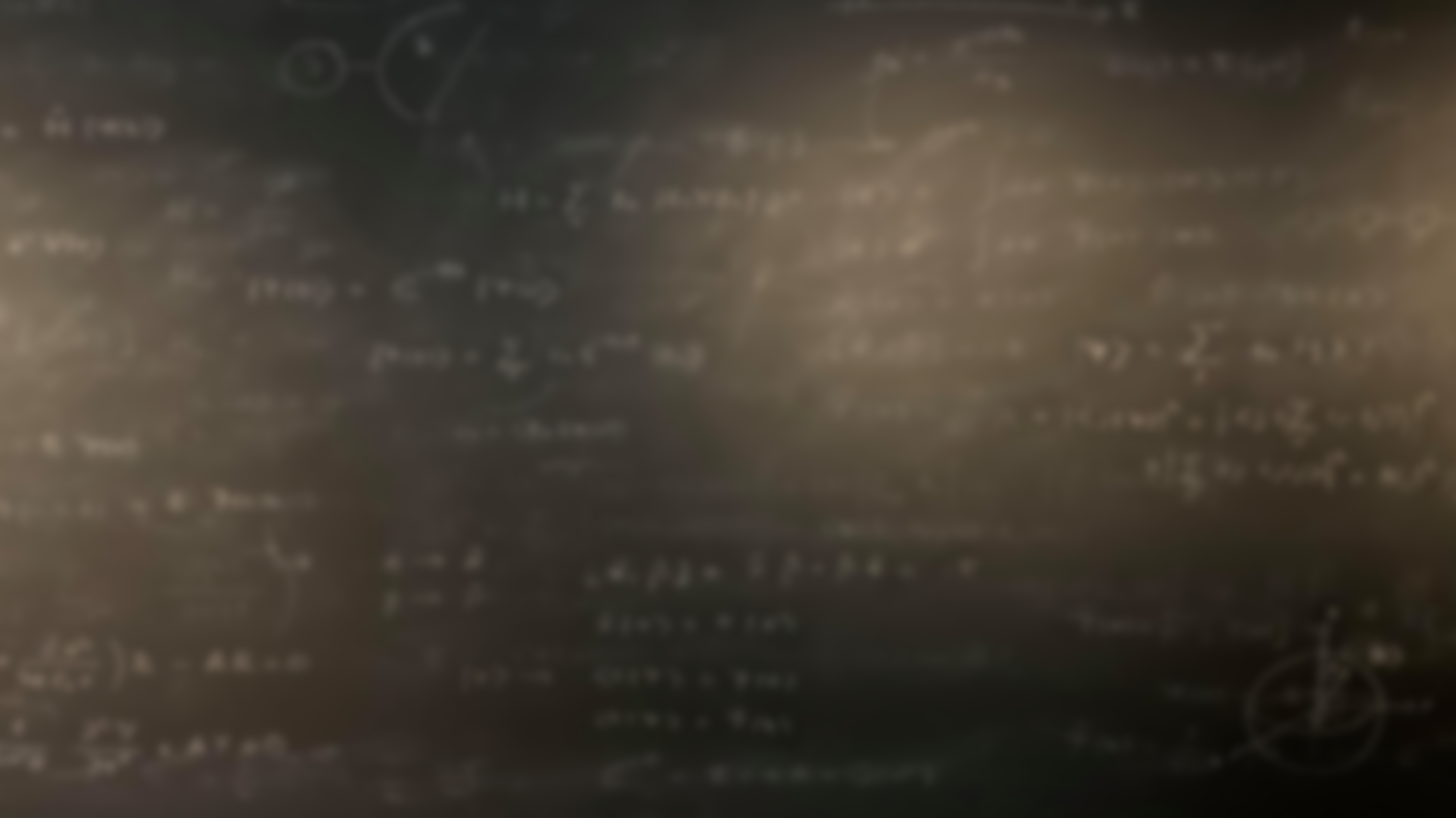 Work with your pair: (15 mins): 
Below is a plot of the first ionization energies of elements. Explain the trends you observe.
Give examples of other properties that show periodicities for elements.
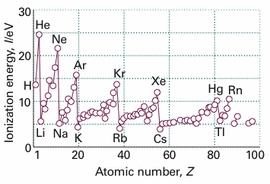 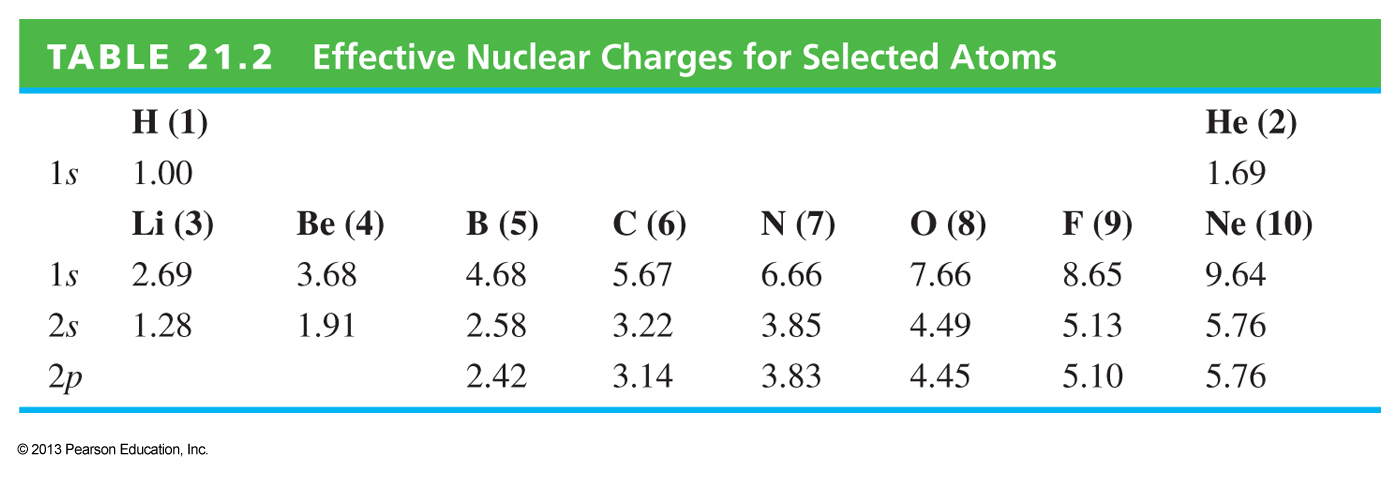 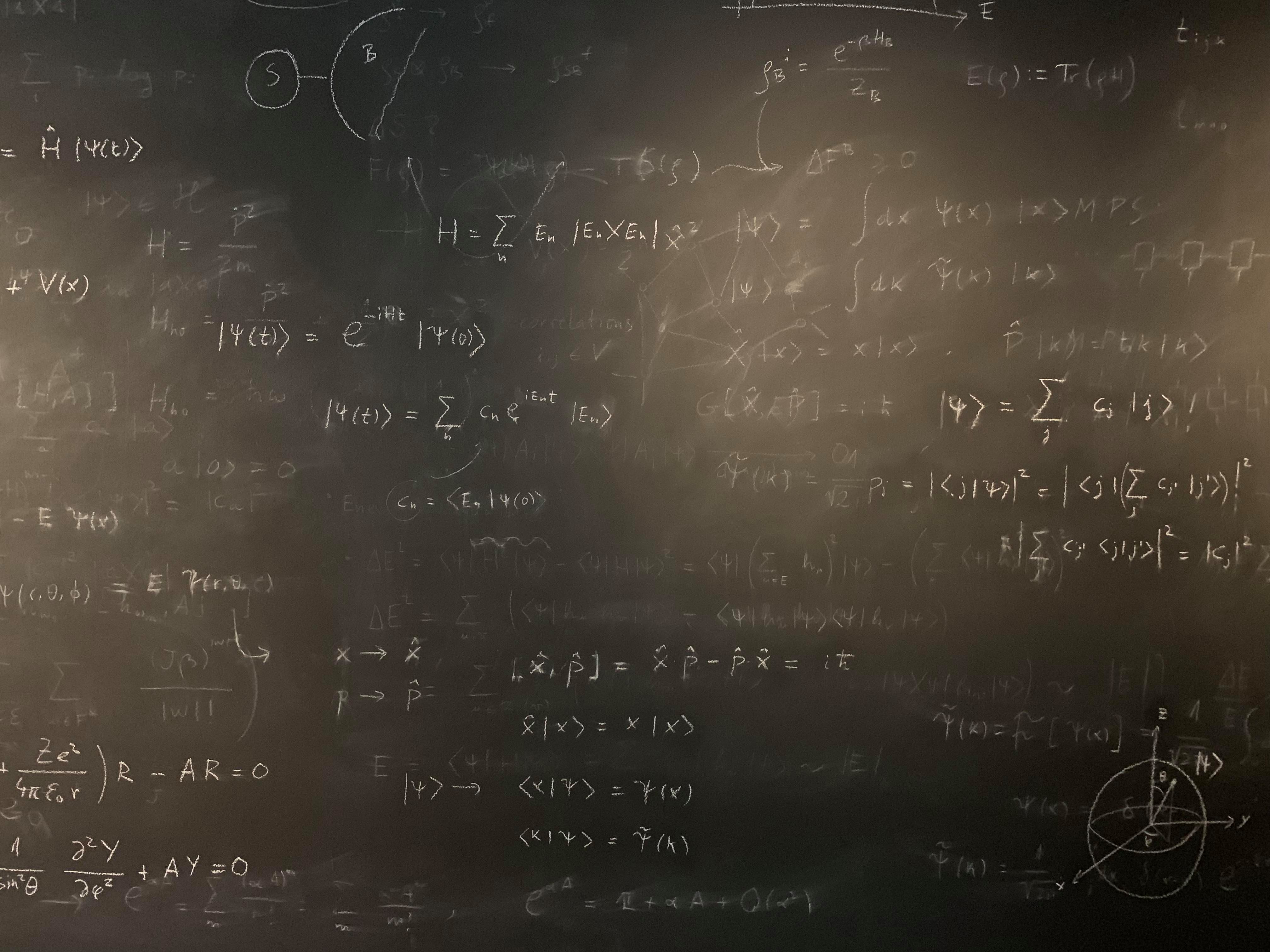 Figure references
Unless otherwise noted all Figures are taken from Chapter 7 of Atkins, P. ja De Paula, J. , L. (2014), Atkins’ Physical Chemistry, 10th edition, Oxford University Press, Oxford, New York.